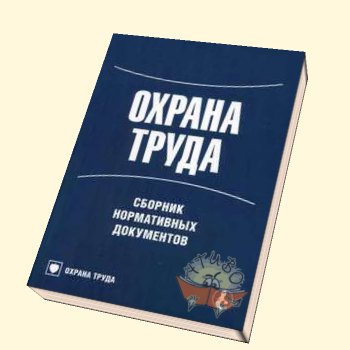 Основные документы, регламентирующие охрану труда
ОХРАНА ТРУДА (ОТ) - это
система обеспечения безопасности жизни и здоровья работников в процессе трудовой деятельности, включающая правовые, санитарно-гигиенические, лечебно-профилактические, реабилитационные и иные мероприятия.
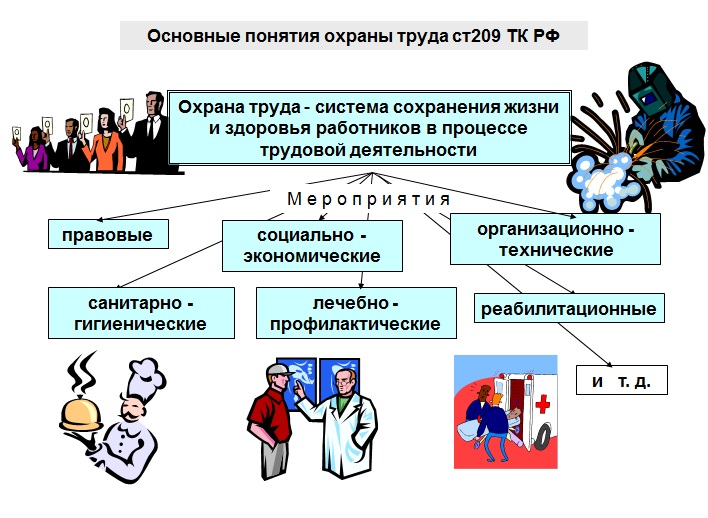 ЗАКОНОДАТЕЛЬНАЯ БАЗА
Конституция Российской Федерации от 12.12.1993г.
Федеральный закон РФ «Об основах охраны труда в Российской Федерации» от 17.07.1999г. № 181-ФЗ в редакции от 10.01 2003г. № 15-ФЗ
Трудовой кодекс РФ от 30.12.2001г. № 197-ФЗ в редакции от 25.07.2002г. № 116-ФЗ.
Федеральный закон РФ « Основы законодательства Российской Федерации об охране здоровья граждан» от 22.07.1993г. № 5487-1 в редакции от 02.12.2000г. № 139-ФЗ и от 10.01.2003г. № 15
Федеральный закон РФ «О санитарно-эпидемиологическом благополучии населения» от 30.03.1999г. № 52-ФЗ в редакции от 30.12 2001г. № 196-ФЗ и от 10.012003г. № 15
Федеральный закон РФ «Об обязательном социальном страховании от несчастных случаев на производстве и профессиональных заболеваний» от 24.07.1998г. « 125-ФЗ в редакции от 26.11.2002г. № 152-ФЗ в редакции от 22.04.2003г.
Кодекс РФ об административных правонарушениях от 30.12.2001г. № 195 в редакции от 31.12.2002г. №187-ФЗ.
Уголовный кодекс РФ от 13.06.1996г. № 63-ФЗ в редакции от 08.04.2003г. № 45-ФЗ.
Постановление Правительства РФ «О нормативных правовых актах, содержащих государственные нормативные требования охраны труда» от 23.05.2000г. №399.
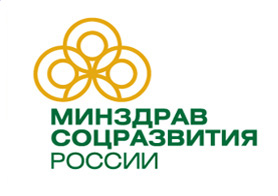 В России государственный контроль и надзор за соблюдением требований охраны труда осуществляется федеральной инспекцией труда при Министерстве здравоохранения и социального развития Российской Федерации и федеральными органами исполнительной власти (в пределах своих полномочий).
Конституция РФ о труде и занятости
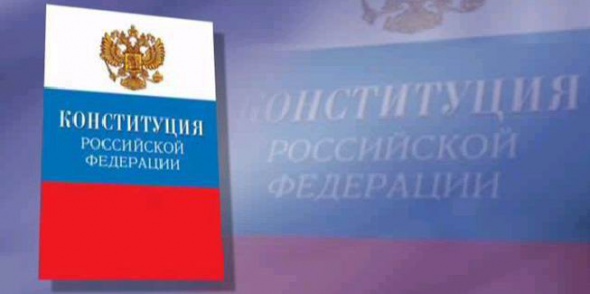 Статья 37        1. Труд свободен. Каждый имеет право свободно распоряжаться своими способностями к труду, выбирать род деятельности и профессию.        2. Принудительный труд запрещен.        3. Каждый имеет право на труд в условиях, отвечающих требованиям безопасности и гигиены, на вознаграждение за труд без какой бы то ни было дискриминации и не ниже установленного федеральным законом минимального размера оплаты труда, а также право на защиту от безработицы.
ТРУДОВОЙ КОДЕКС РФ
Цель трудового законодательства: установление государственных гарантий трудовых прав и свобод граждан, создание благоприятных условий труда, защита прав и интересов работников и работодателей.
Основные задачи трудового законодательства: создание необходимых правовых условий для достижения оптимального согласования интересов сторон трудовых отношений, интересов государства, а также правовое регулирование трудовых отношений и иных непосредственно связанных с ними отношений по:
организации труда и управлению трудом;
трудоустройству у данного работодателя;
профессиональной подготовке, переподготовке и повышению квалификации работников непосредственно у данного работодателя;
социальному партнерству, ведению коллективных переговоров, заключению коллективных договоров и соглашений;
участию работников и профессиональных союзов в установлении условий труда и применении трудового законодательства в предусмотренных законом случаях;
материальной ответственности работодателей и работников в сфере труда;
надзору и контролю (в том числе профсоюзному контролю) за соблюдением трудового законодательства (включая законодательство об охране труда);
разрешению трудовых споров.
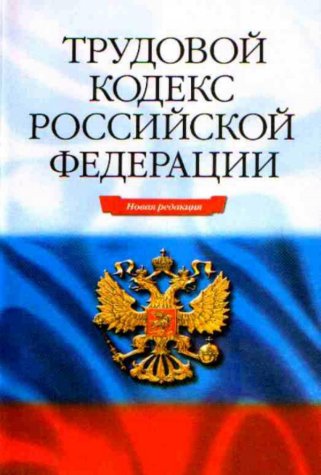 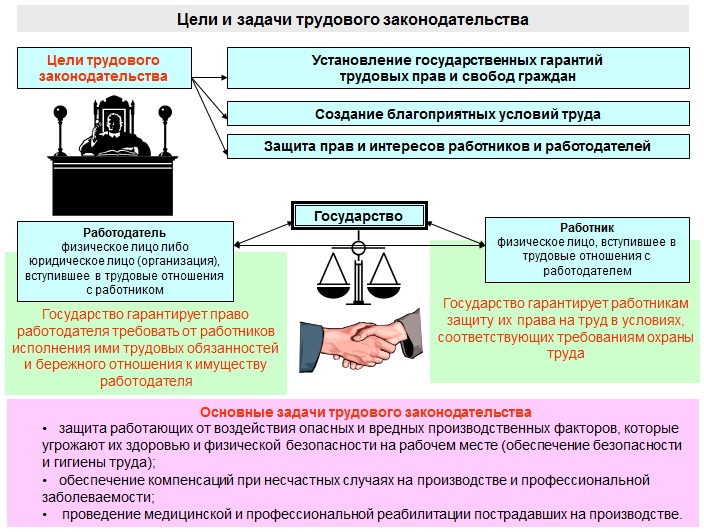